Introduction
Indra Azimi, S.T., M.T.
D3 Teknik Informatika, Telkom University
Pemrograman untuk perangkat bergerak Dasar
Mata kuliah diadakan sebanyak 4 SKS:

2 x 50 menit		 teori di kelas

2 x 50 menit		 coding bareng

2 x 50 menit		 pengerjaan jurnal
   (langsung dinilai)
praktikum
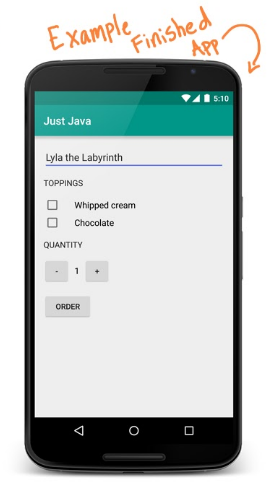 Belajar Apa?
Introduction
Building Layouts
Making an App Interactive
Object Oriented Programming




Referensi:
Android Development for Beginners
www.udacity.com/course/ud837
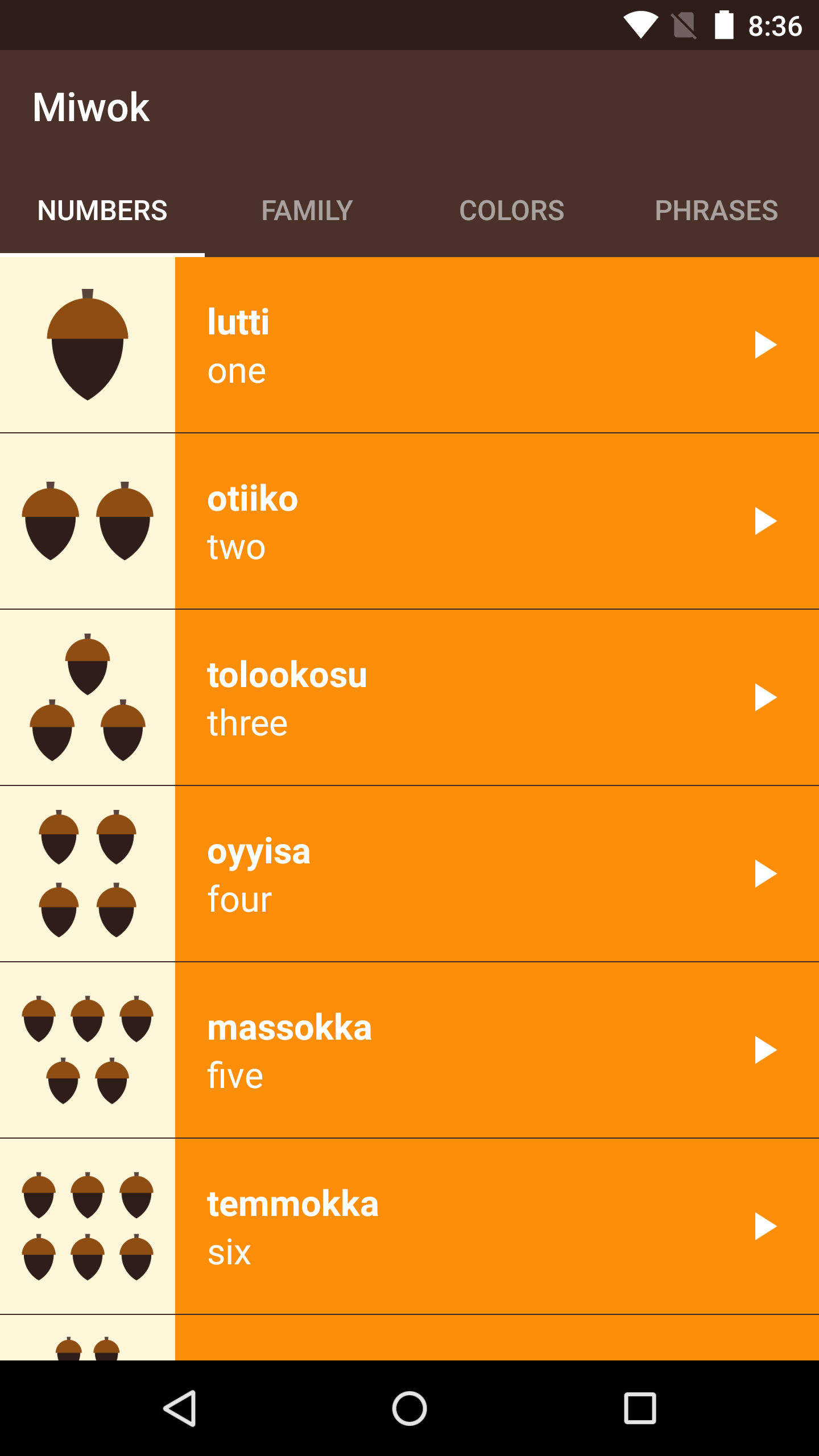 Belajar Apa?
Intents and Activities
Data, Loops, and Custom Classes
Images and Visual Polish
Audio and Libraries
Navigation Patterns Using Fragments + Assessment 1



Referensi:
Android Basics: Multi-screen Apps
www.udacity.com/course/ud839
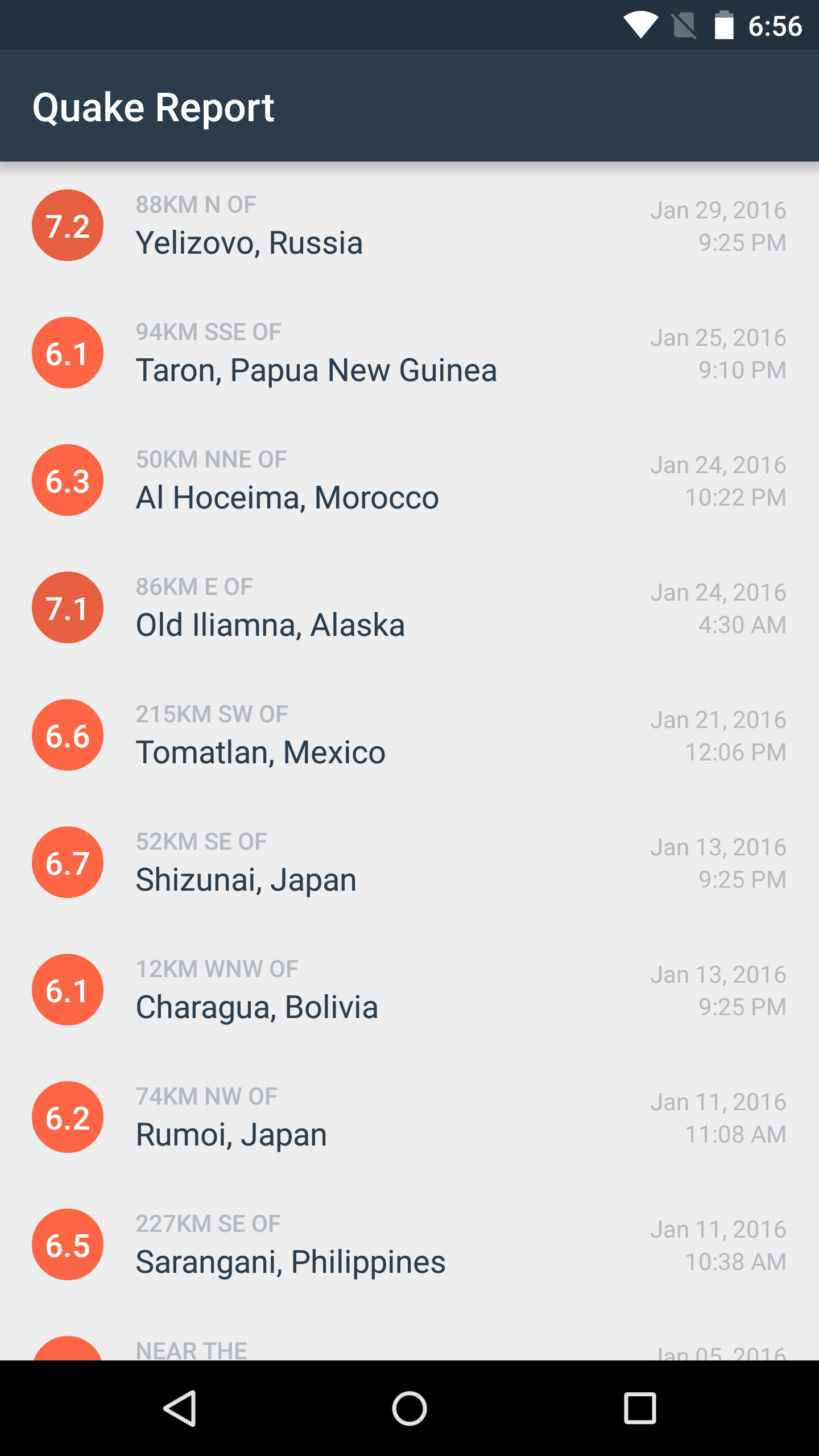 Belajar Apa?
JSON Parsing
HTTP Networking
Menu and Preferences









Referensi:
Android Basics: Networking
www.udacity.com/course/ud843
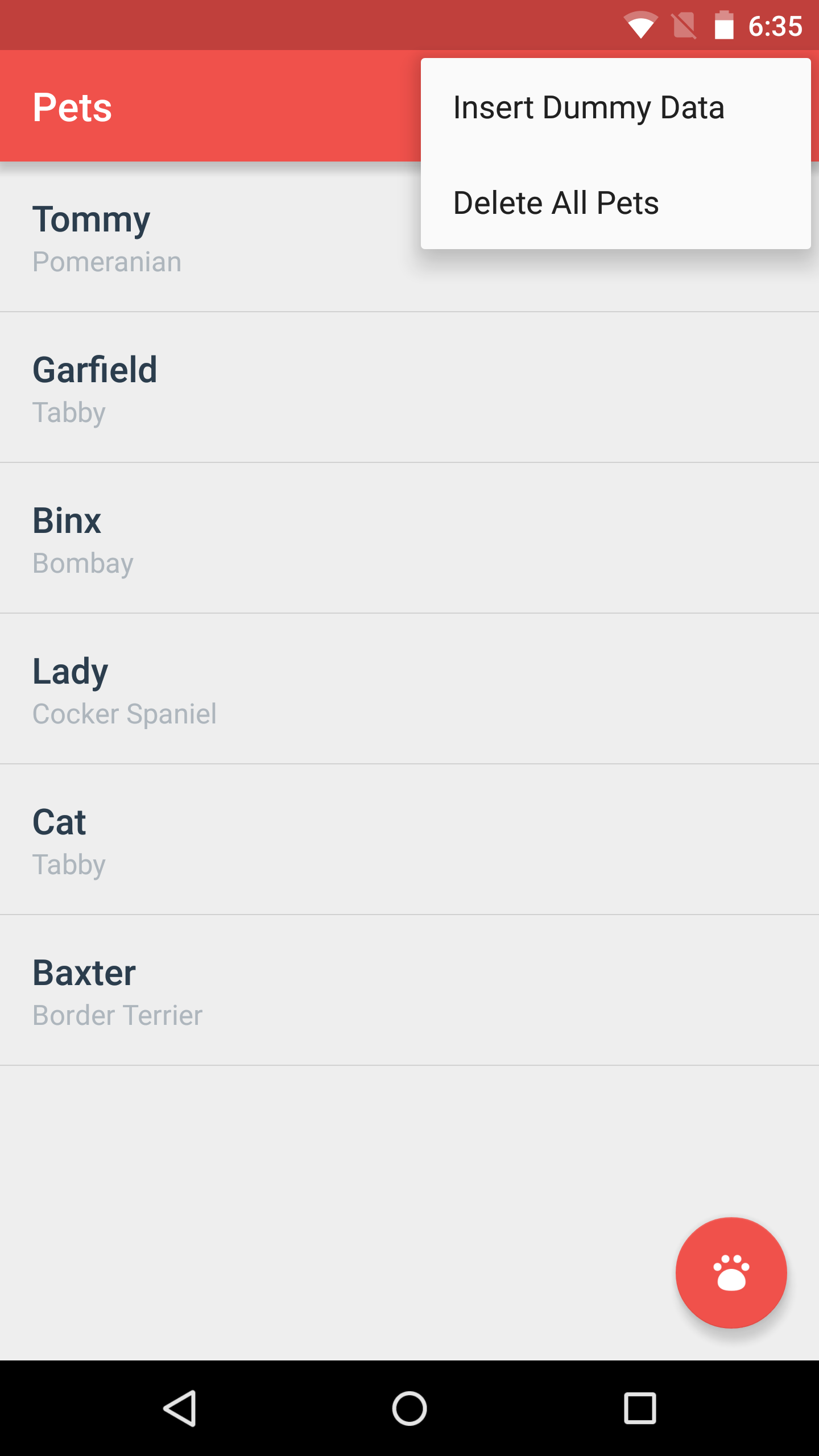 Belajar Apa?
Adding SQLite to Your App
Building a ContentProvider
Using a CursorAdapter and CursorLoader
 Assessment 2







Referensi:
Android Basics: Data Storage
www.udacity.com/course/ud845
Komponen penilaian
Praktikum 14 modul				30%
Tugas pendahuluan	20%
Jurnal			80%

Assessment 1 (minggu ke-9, take home) 	30%

Assessment 2 (minggu ke-16, CoTS)		40%

NB: Assessment 1 & 2 berupa pengerjaan tugas besar
Tugas Besar (Tubes)
Tubes Mobpro Dasar digabung dengan PT 2
Tubes Mobpro Dasar dilanjutkan di Mobpro Lanjut

Tubes berkelompok, maksimal 3 orang
Syarat tubes:
Menggunakan ListView / GridView / RecyclerView 
Dapat mengambil/menyimpan data dari/ke server
Menggunakan database local / offline (SQLite)
Tubes yang bagus berkesempatan publish aplikasi ke Play Store prodi di akhir perkuliahan (Mei 2018)
Karya D3IF di play store
https://play.google.com/store/apps/developer?id=D3IF+Cool
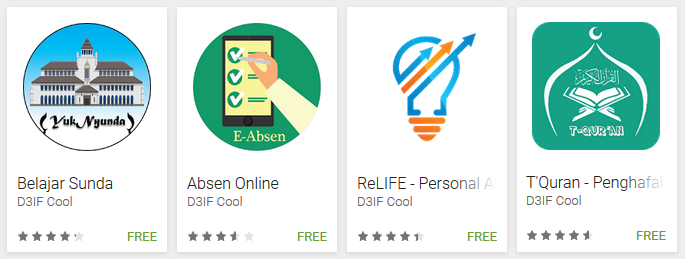 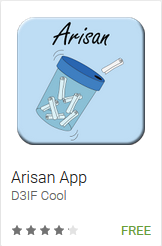 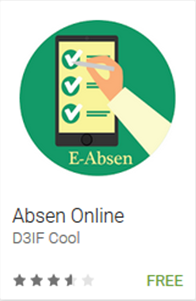 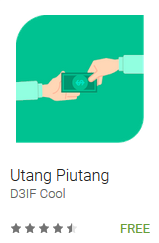 Jumlah pengguna sejak di-publish:
1,074
1,001
5,191
4,029
* Statistik pada 10 Januari 2018. Merah = D3IF-38. Orange = D3IF-39.
Pemrograman untuk perangkat bergerak
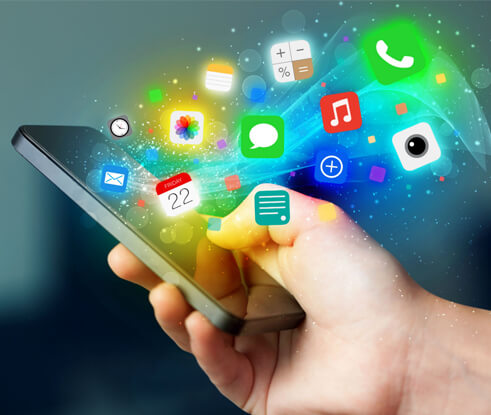 Satu-satunya mata kuliah yang diselenggarakan 2 semester: dasar & lanjut.

Mata kuliah inti untuk mencapai profil lulusan prodi D3IF:  interactive mobile programmer.

Selesai kuliah diharapkan dapat lulus sertifikasi: Associate Android Developer Certification
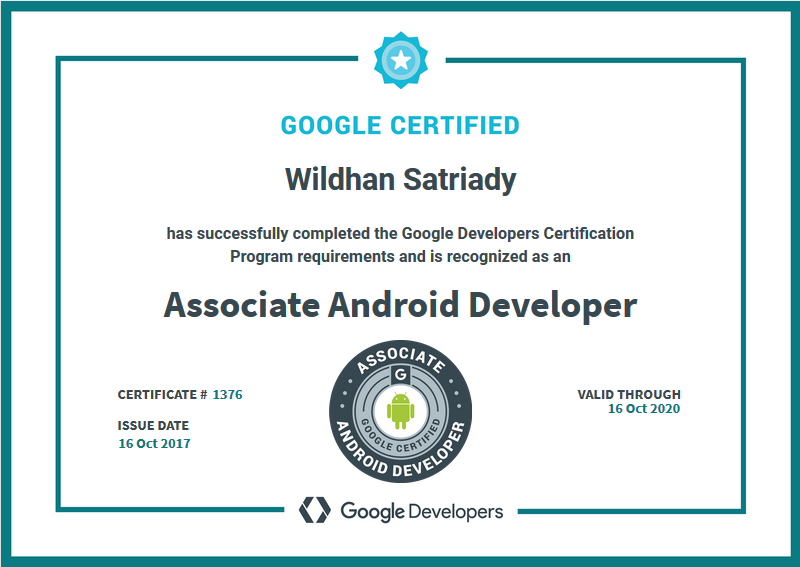 Alumni
D3IF-38
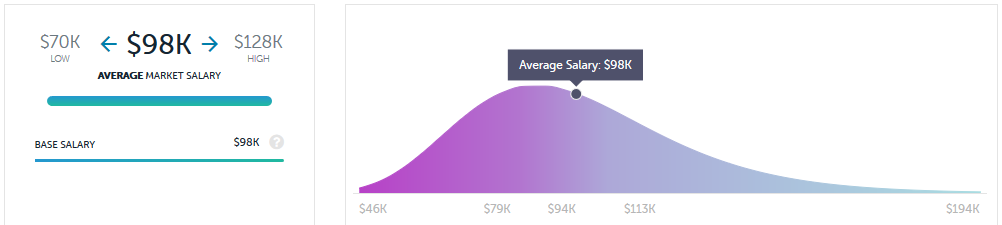 https://www.credential.net/4zo9s1nd , https://www.paysa.com/salaries/android-developer--t
Road to AADCAssociate Android Developer Certification
https://developers.google.com/training/certification/
associate-android-developer/
Mobpro Lanjut
Sertifikasi
Membangun fondasi
Membangun portofolio
Pengalaman dan uang
Interactive Mobile Programmer
Mobpro Dasar
Magang
[Speaker Notes: Mobpro Dasar mengajarkan fondasi Android. Harapannya ketika liburan semester genap mahasiswa memperdalam materi sendiri sehingga di Mobpro Lanjut, fondasi Android-nya sudah kuat dan sudah bisa mengembangkan aplikasi Android keren yang di-upload ke Play Store. Aplikasi ini nantinya berguna sebagai portofolio mereka ketika mendaftar ke perusahaan magang. Magang di perusahaan bagus yang selain memberikan pengalaman kerja juga memberikan uang. Uang tersebut kemudian digunakan untuk mengikuti sertifikasi Android seharga $150. Jika lulus, cari kerja jadi gampang, gaji juga lumayan :D]
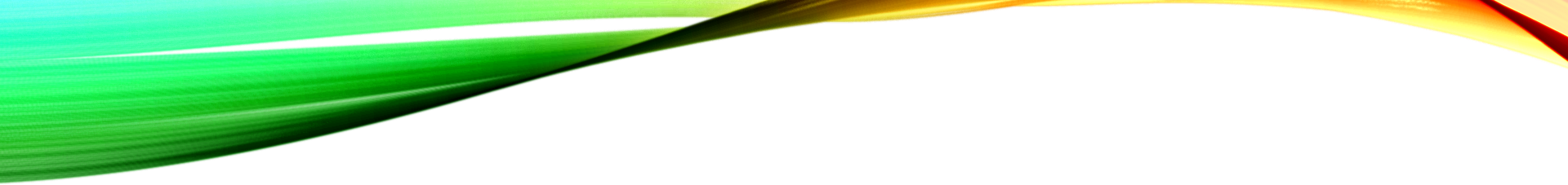 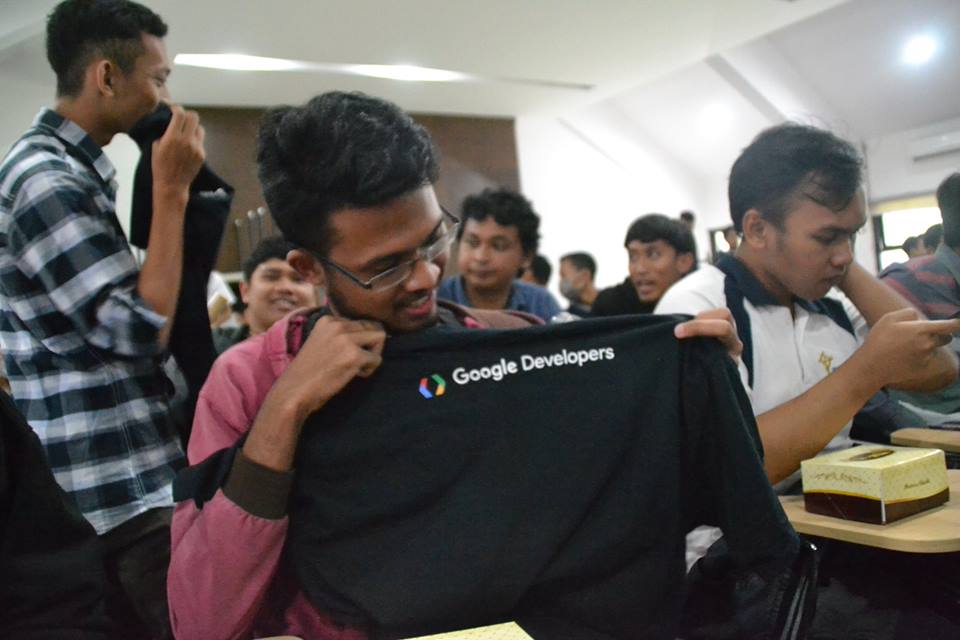 Ada pertanyaan?